Analysis of EV Charging on The University of Georgia Campus
Julian Moore

Sierra Hovet1, Blair Farley2, Jason Perry3, Kevin Kirsche3, Michael Jerue4, Don Walter5, Zion Tsz Ho Tse1*
 
1College of Engineering, The University of Georgia, Athens, GA
2Southern Company Services, Inc., Birmingham, AL
3Office of Sustainability, The University of Georgia, Athens, GA
4JuiceCar LLC, Athens, GA
5Transportation and Parking Services, The University of Georgia, Athens, GA
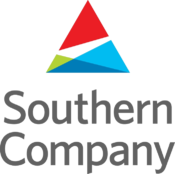 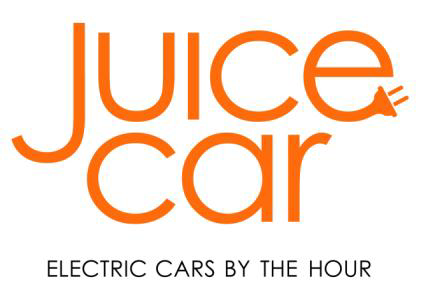 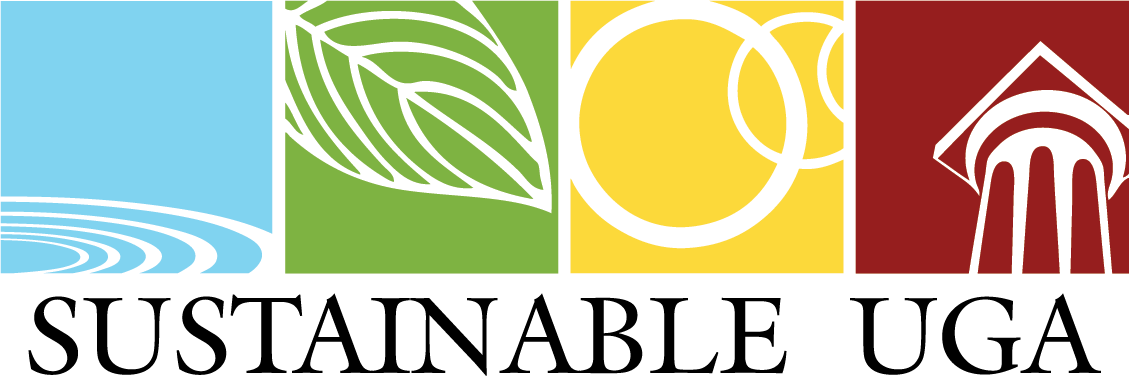 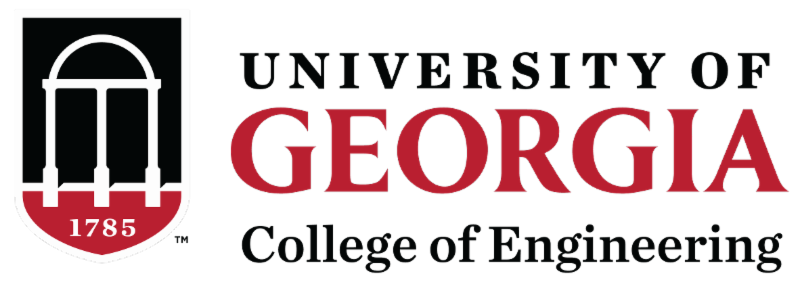 Background
From 2011 to 2017, yearly sales of all-electric vehicles and plug-in hybrids have risen from 0.14% to 1.09% of total vehicle sales in the US 

Government promotion with tax credits and subsidies

Driving range may be a source of concern when considering an EV
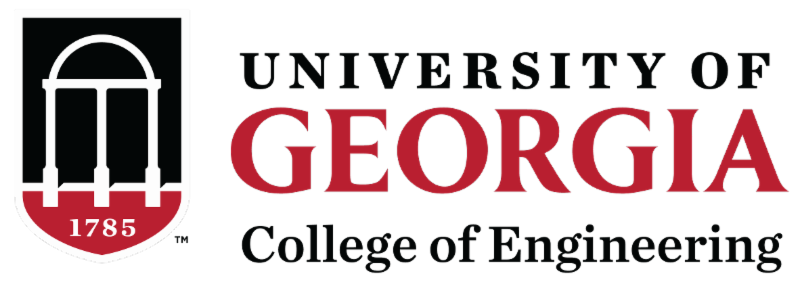 Case Study Introduction
Supporting Partners
UGA Population = 35,000
Athens Population = 120,000
Able to manipulate rules and fees for EV users
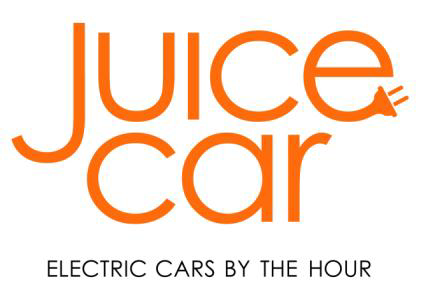 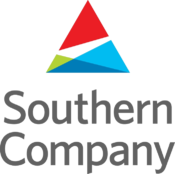 Variables considered: 
Geolocation of users
Charging behavior 
Charging Station Occupancy
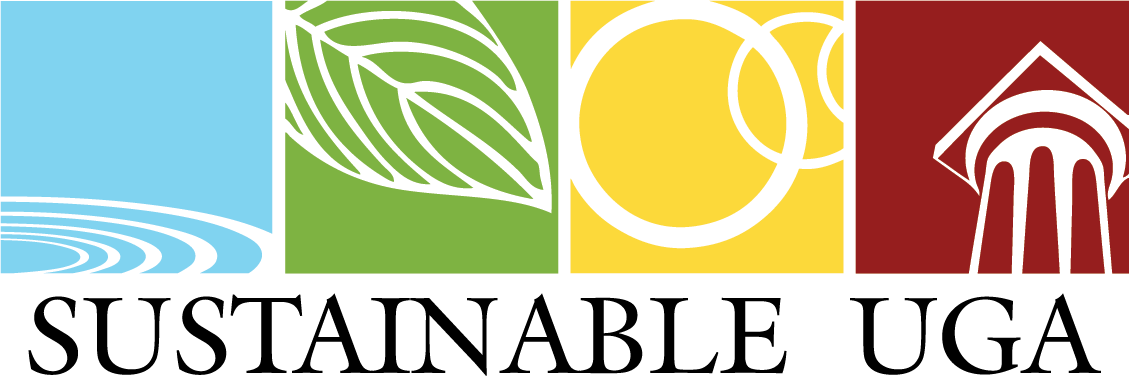 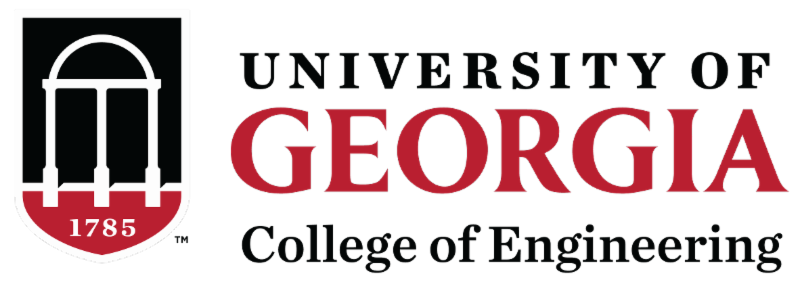 Case Study Introduction
18 level 2 charging stations located in Athens and on the UGA Campus

Analyzed 3,204 charging events from April 10, 2014 to June 20, 2017
Variables considered: 
Geolocation of users
Charging behavior 
Charging Station Occupancy
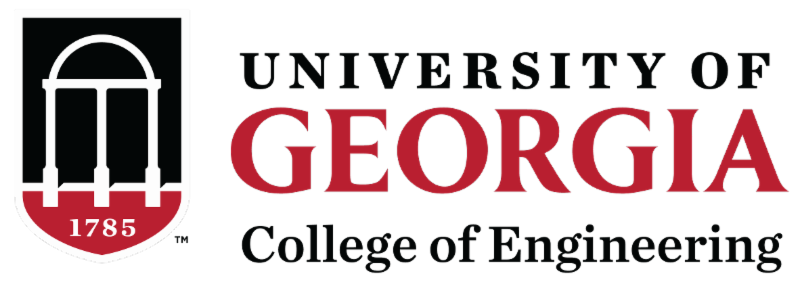 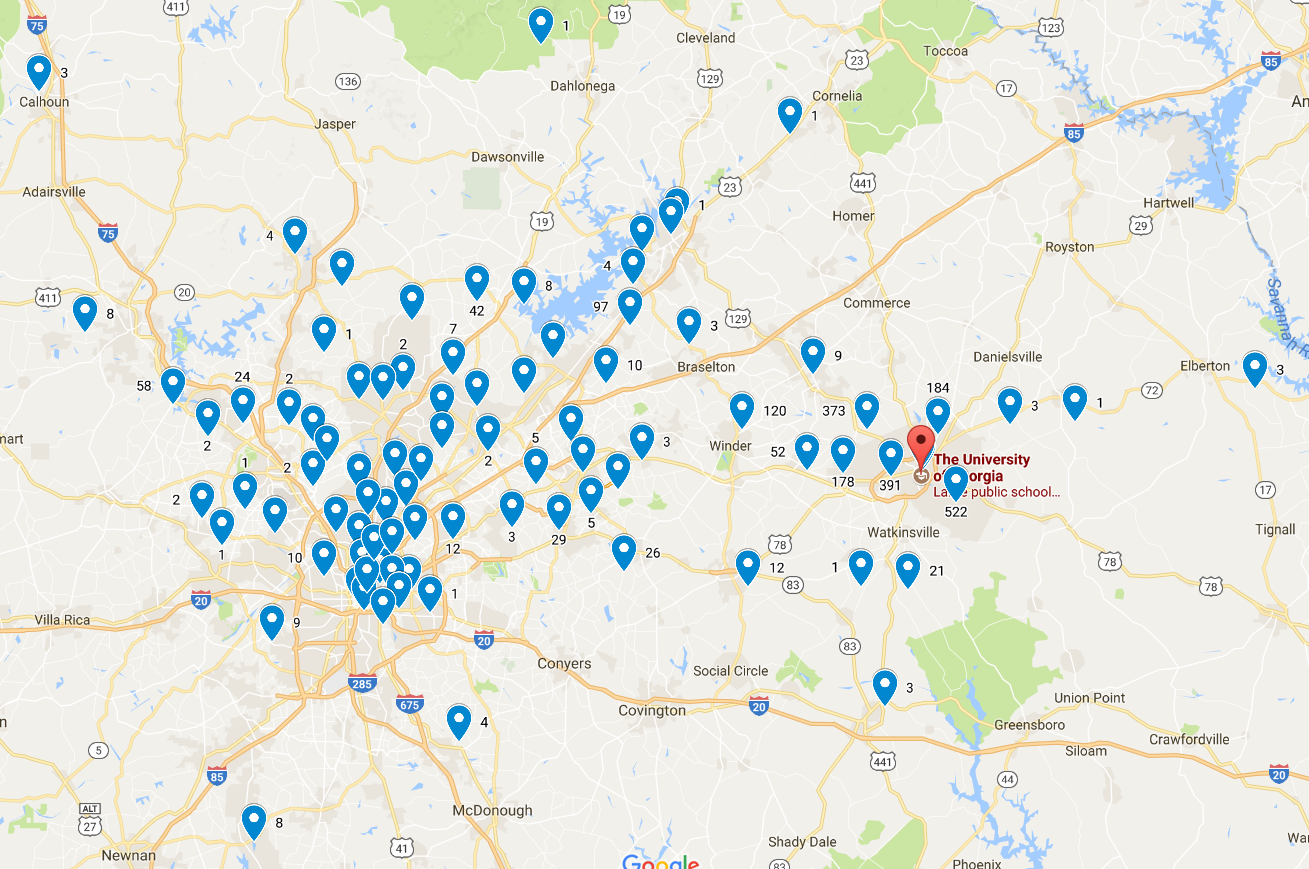 Number of registered Athens users per zip code
Most users are in the Athens Area
70 miles between Athens and Atlanta
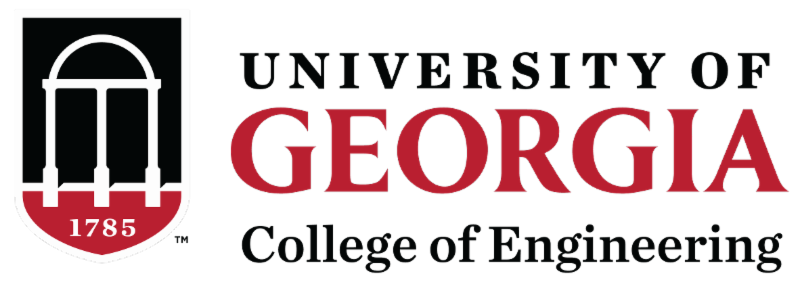 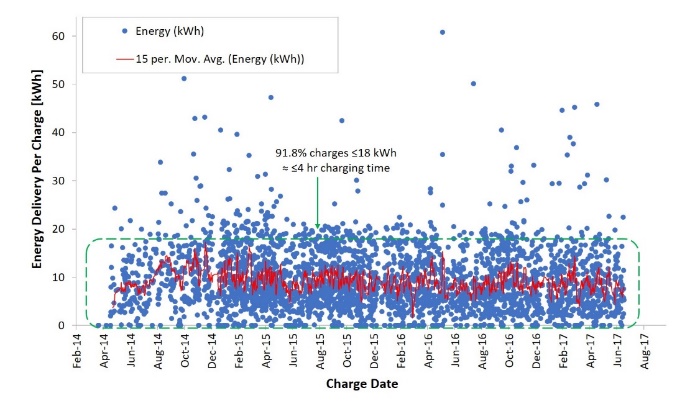 Average kWh per charge
91.8% charges  <18kWh
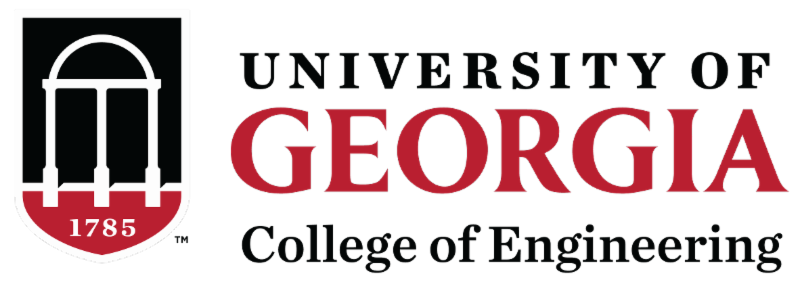 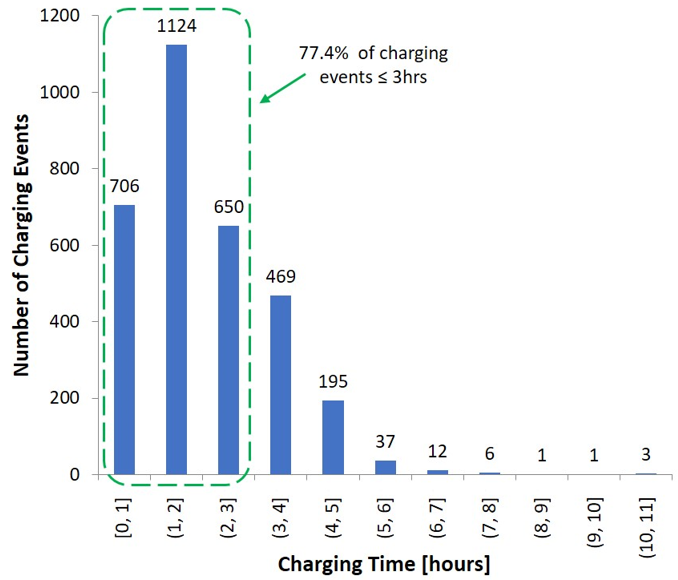 Length of charge
77.4% charges in 3 hours or less
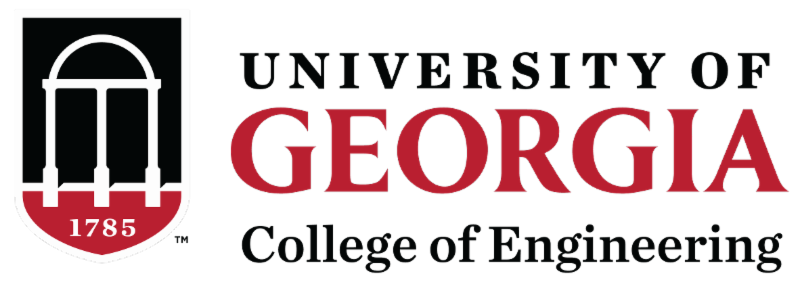 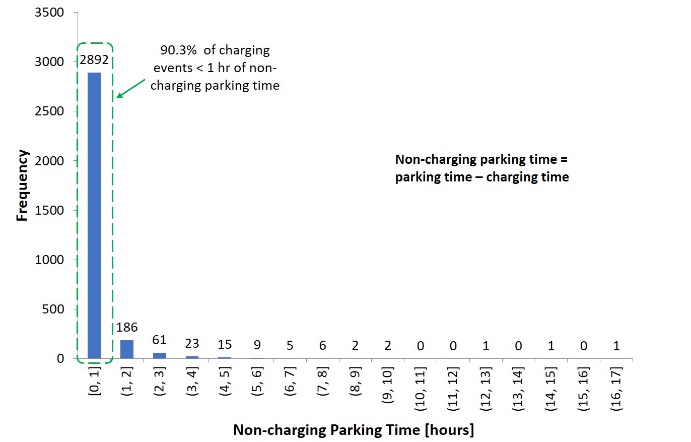 Non-Charging Time
Cars moved within 1 hour of a complete charge
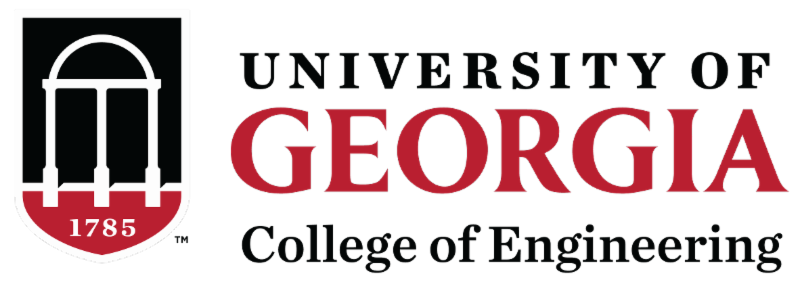 What days do people charge?
Mostly during the weekdays
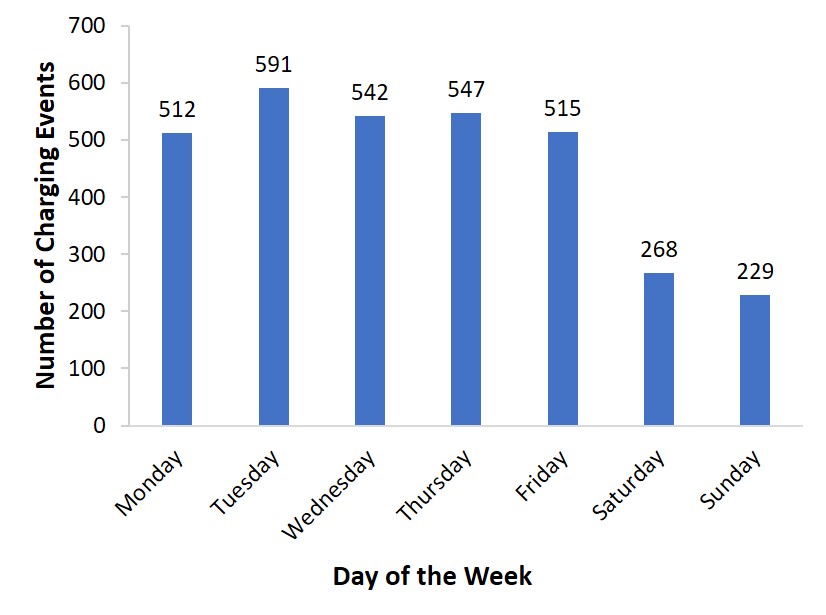 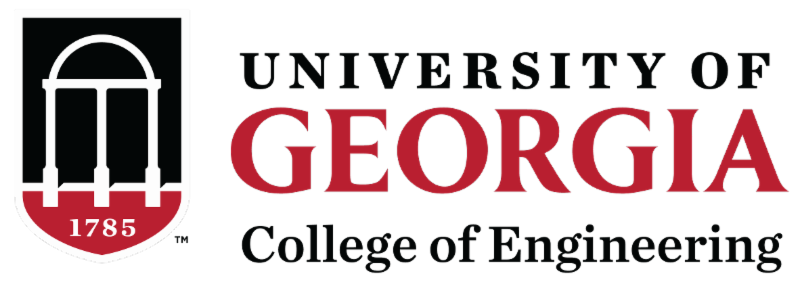 At what time do people charge?
Business Hours: 7am – 6pm
Price changes after 2 hours
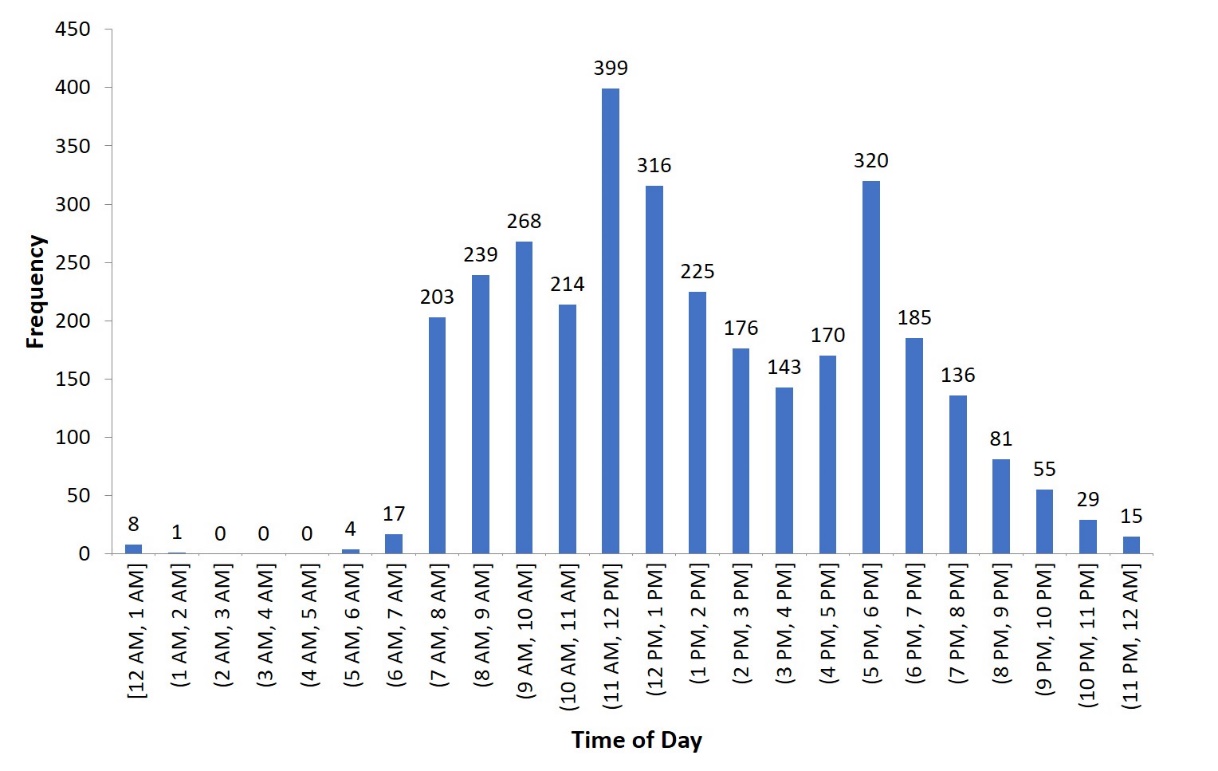 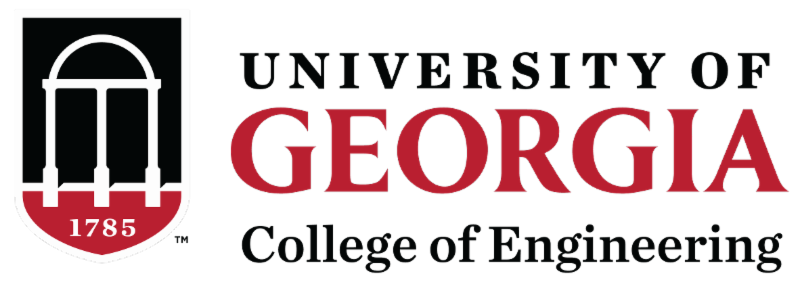 Fee introduced
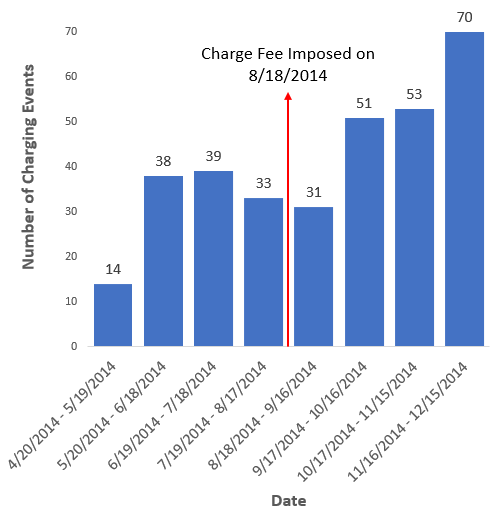 Started at the beginning of the 2014 Fall semester 
First 2 hours: $0.75/h 
>2 hours: $1.5/h 

Fee did not lead to less charging on campus
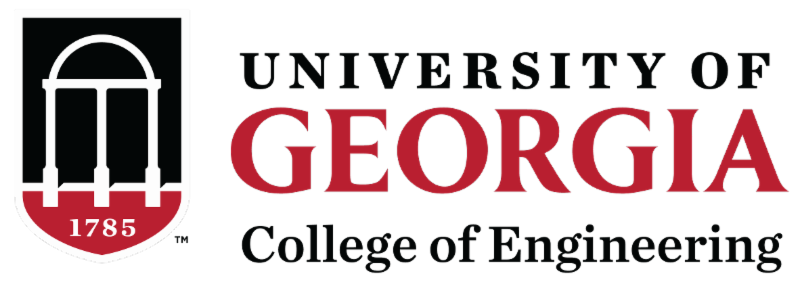 Conclusion
EV Charging & Driving Patterns have been analyzed in UGA & Athens Community.

The methods used in this study are reproducible for other cities and college campuses in the U.S.

This project is a pilot study for Southern Co. to understand Better EV Designs.
“Introduction of Electric Vehicle Charging Stations to University Campuses: a case study for the University of Georgia from 2014 to 2017”
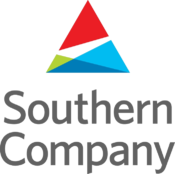 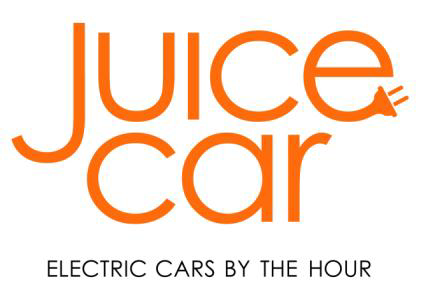 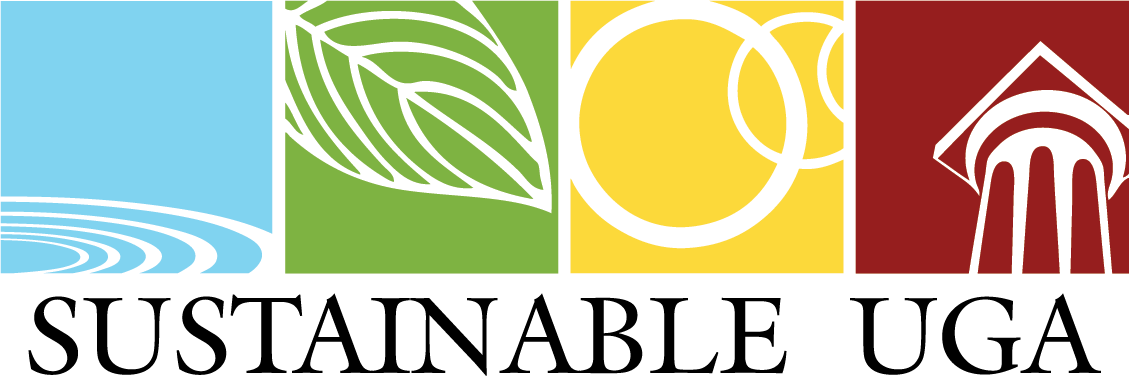 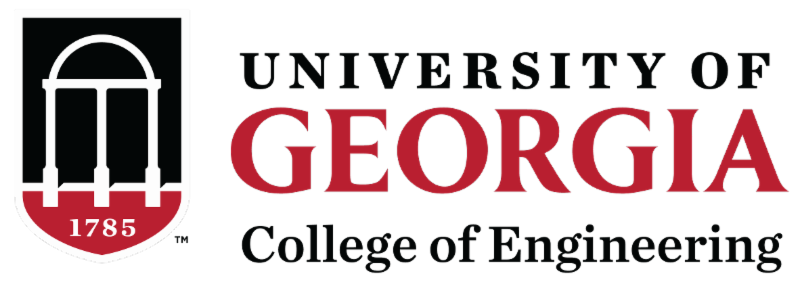